ÖZNUR YANAR
20110602255
FİRST AİD               SUNBURN
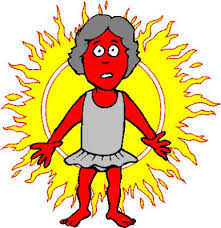 Signs and symptoms of sunburn usually appear within a few hours of exposure, bringing pain redness,swelling and occasional blistering. Because exposure often affects a large area of your skin, sunburn can cause headache, fever and fatigue
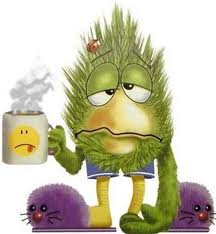 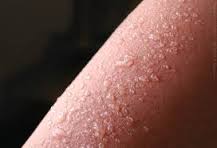 IF YOU HAVE A SUNBURN
Take a cool bath or shower adding ½ cup of cornstarch, oatmeal or baking soda to your bath water may provide some relief. 
Apply an aloe vera lotiun several times a day.
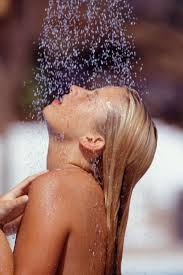 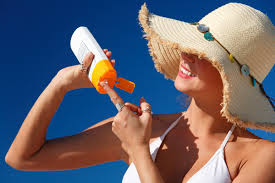 Leave blisters intact to speed healing and avoid infection.If they burst on their own, apply an antibacterial oıntment on the open areas.
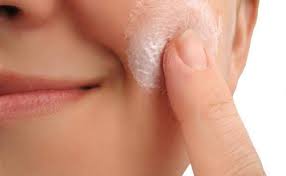 If needed, take an over the counter pain reliever such as aspirin, ibuprofen(Advil,motrin,others) naproxsen(aleve) or acetaminophen(tyleon,others). Dont give children or teenagers aspirin. It may cause reye’s syndrome, a rare but patentially fatal disease
THANK YOU 